UNIVERSIDAD DE LAS FUERZAS ARMADAS-ESPE
Análisis multidimensional de resiliencia en el centro histórico de Quito por parte de los prestadores de servicio turísticos, caso Covid-19
Henry Camilo Jiménez Sánchez
Problema
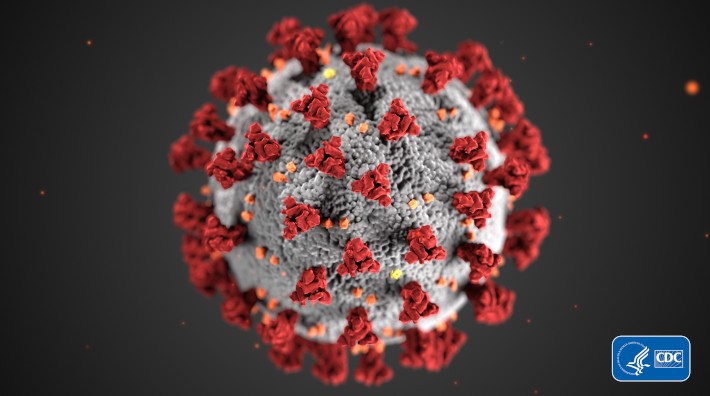 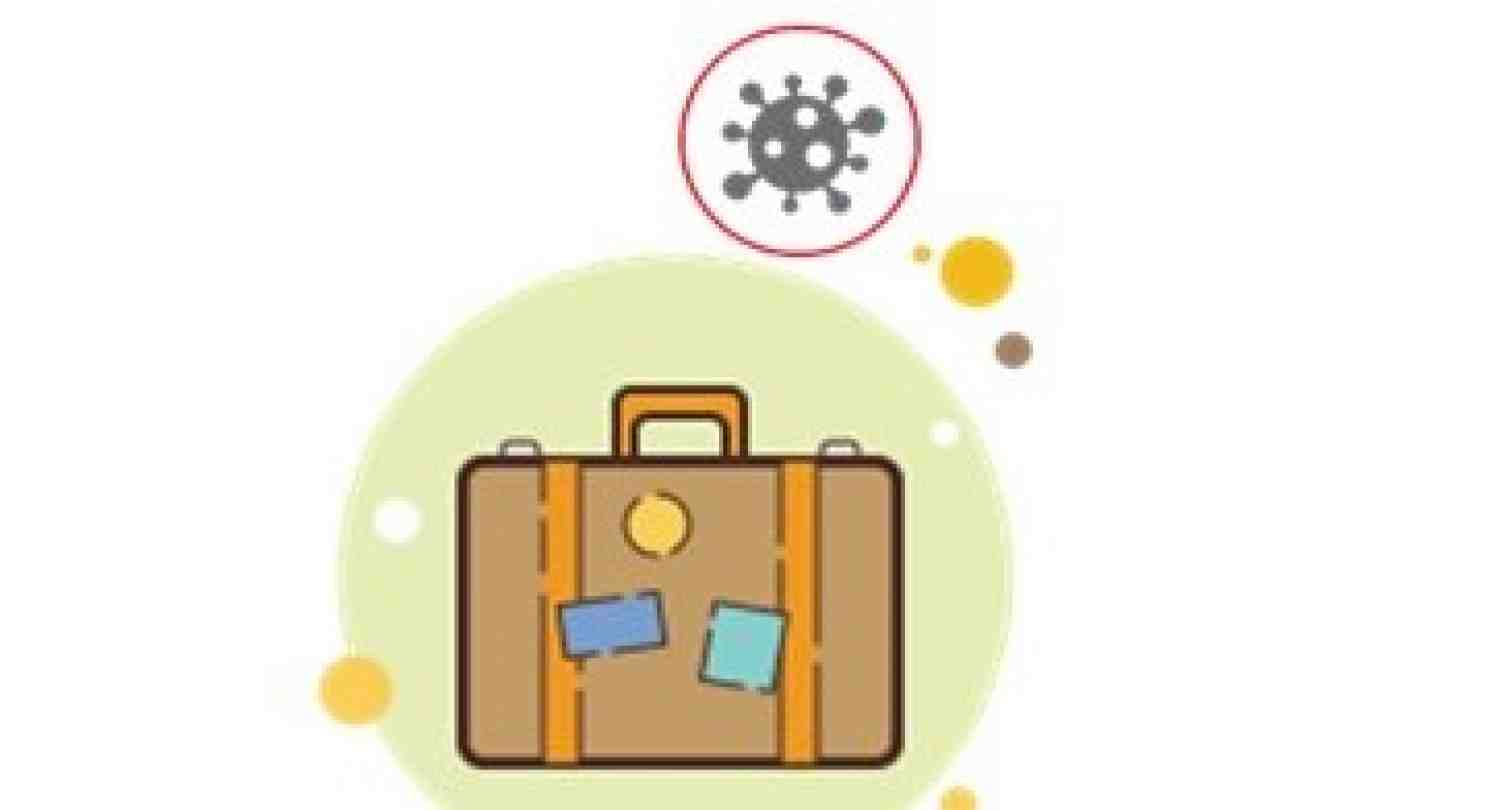 Objetivos
Analizar la resiliencia multidimensional por parte de los prestadores de servicio turísticos en el Centro histórico de Quito a causa del Covid-19, identificando los sistemas más afectados para delinear acciones de mejora que contribuyan el desarrollo de la actividad turística.
Capítulo 1
Metodología
Hipótesis
Dimensiones y criterios
Instrumentos de investigación
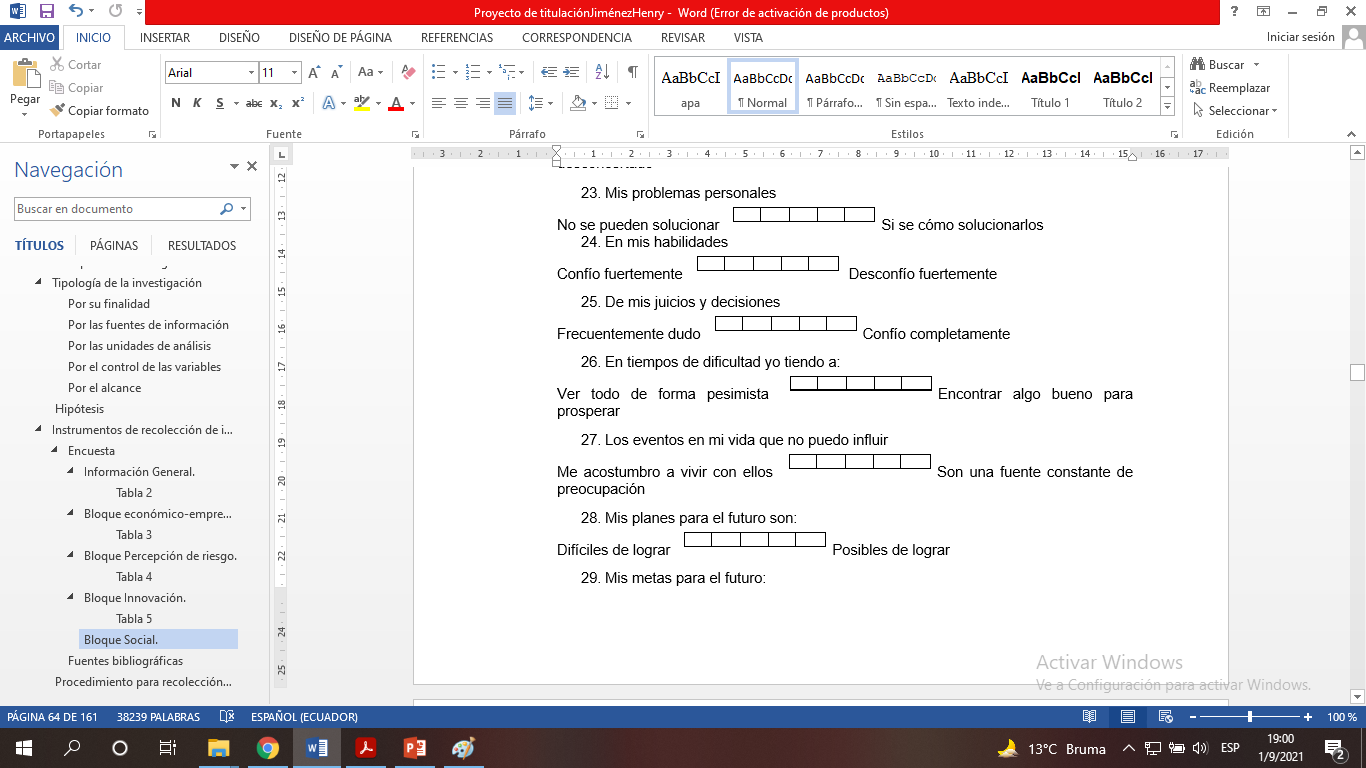 Resultados
Económico empresarial
Económico regional
Socio-regional
Infraestructura
Socio-comunitario
Experiencial
Contraste de hipótesis
La disminución del empleo y diversidad económica son los factores que más debilitan la resiliencia económica.
Rechaza
Contraste de hipótesis
La existencia de un ambiente empresarial inadecuado provoca una débil resiliencia empresarial.
Acepta
Contraste de hipótesis
El factor sistema de salud es el punto que más afecta la resiliencia de infraestructura.
Acepta
Contraste de hipótesis
La dimensión socio-regional se presenta como el factor con mayor acción de resiliencia.
Acepta
Contraste de hipótesis
La población no se identifica con las medidas de gestión de riesgos (COE).
No se comprueba
Estrategias
Estrategias
Estrategias
Conclusiones
El turismo en el Centro Histórico de Quito se ha desarrollado a tal punto que ha logrado estabilizarse en un estado de acumulación de recursos que generan conexiones económicas entre la población, todo este proceso corresponde a un sistema denominado de naturaleza compleja, si se toma en cuenta la cantidad de información y recursos de carácter social y ecológico, se obtiene un sistema auto-organizativo que constantemente aprende de sí mismo. Se concluye que el turismo funciona como un sistema adaptativo complejo en el Centro Histórico de Quito.
De acuerdo con el modelo de panarquía, el turismo se ha desenvuelto en muchos lugares del mundo, de igual forma para el Centro Histórico de Quito, se enmarca el sistema en el bucle del modelo panárquico y se arrojan datos que cumplen con las características del modelo, una fase de crecimiento sostenido que se viene dando desde 1930 aproximadamente, una fase de conservación puede que no haya llegado desde el 2010 y una liberación de energía abrupta durante la llegada de la enfermedad Covid-19, muestran que el modelo de panarquía se adapta correctamente en la investigación.
Se describe a través del tiempo los sucesos que acontecen en un modelo panárquico, identificando características de estas fases, una de ellas denominada liberación que se caracteriza por su baja resiliencia, pero por su capacidad adaptativa, una muestra de ello son los prestadores de servicios que se han adaptado a la realidad que presenta una enfermedad con situaciones como: distanciamiento social, constante desinfección y evitar el contacto al máximo. Entonces, se presentan acciones de resiliencia identificables por cierto sector social, pero que el entorno mismo ha desarrollado, este haz de esperanza se denomina resiliencia, y es la característica de la cual trata la investigación.
La naturaleza de un estudio de resiliencia necesariamente combina la investigación cuantitativa, que aporta en la recolección de datos que son necesarios para la fase de análisis, y permite la aplicación de métodos estadísticos que realizan un análisis objetivo de la realidad. Por otro lado la investigación cualitativa, permite explorar los fenómenos no cuantitativos de estudio más con mayor alcance de manera que se obtiene una contextualización amplia de los mismos y una riqueza interpretativa.
De acuerdo con el estudio, el modelo de captación de información también se lo realiza de manera mixta, la investigación de campo se concentra en una encuesta realizada a los prestadores de servicios turísticos del Centro Histórico de Quito, y la investigación documental reúne datos y criterios obtenidos de medios y fuentes oficiales, obteniendo así la información requerida para los fines de la investigación. Cabe mencionar que, puede existir más métodos de recolección de información dadas las características del sistema a analizar, puesto que también se contemplan entrevistas a representantes de autoridades tanto empresariales como del sector gubernamental.
De acuerdo con los resultados, en la ciudad de Quito, existe un nivel bajo de empleo, pero la diversidad económica de la ciudad es favorable, razón por la cual no se acepta la hipótesis número 1, esto quiere decir que existe más personal desempleado que personal ocupado en diferentes áreas de producción, pese a ser diverso, no alcanza para generar un nivel de empleo saludable para la localidad.
Conclusiones
El ambiente empresarial que se denota en la segunda hipótesis, nos habla acerca de un entorno favorable que el empresario siente a su alrededor, pese a todos los factores negativos, los representantes de los negocios turísticos del Centro Histórico de Quito piensan que son favorables las políticas, y el emprendimiento también es bien visto, lo que aumenta las capacidades de resiliencia.
El país no cuenta con un sistema de salud favorable para la resiliencia de una localidad, es responsabilidad de las autoridades garantizar el derecho a la salud, y pese a las adversidades suscitadas por la pandemia, el sistema de salud se ha visto fuerte en la ciudad de Quito, tomando en cuenta el colapso general del estado, la recuperación se ha visto ágil y se avizora un futuro prometedor.
La ciudad de Quito se destaca en la dimensión socio-regional, una de las explicaciones va de la mano con que el lugar es la capital del Ecuador y centro económico principal del mismo, los niveles de educación, salud, y servicios básicos aumentan generalmente en las grandes metrópolis, incrementando su valor resiliente en este aspecto.
El estudio comprende el sector prestadores de servicios turísticos, sesgando el sistema turismo por parte de la ciudadanía en general, privándonos de criterios que también se analizan en la resiliencia de una zona como la identidad, pero los prestadores de servicios turísticos pueden dar una respuesta en cuanto a confianza con las autoridades, siendo un valor preocupante ya que pese a tener confianza en la actividad empresarial, no confían en el entorno físico de la localidad, es decir en el Centro Histórico de Quito, problema que se genera por el lado suburbial que mantiene el sector en las noches, juntando altos niveles de peligrosidad y riesgo.
Un resultado destacable dentro de la investigación es la diversidad económica de la capital, la ciudad de Quito cuenta con una adecuada diversidad económica, con un valor en el índice HHI menor de 1500 interpretándose como un mercado no concentrado, favorece considerablemente su resiliencia. Una de las probables explicaciones es que al ser la capital del país se convierte en un centro económico de distribución de multi-sectores, diversificando las industrias y el recorrido del dinero.
Recomendaciones
Se recomienda en primera instancia el investigar a fondo el tratamiento de temas como resiliencia y turismo por separado, ya que en un punto dado las disciplinas se complementan, abarcar el estudio del turismo desde un punto de vista sistémico no es nuevo, y tratamiento de la resiliencia en sistemas turísticos también llevan ya años desarrollándose lo que, su estudio por separado ayuda a interpretar los componente por separado facilitando el complemento a la hora de realizar un estudio de resiliencia en sistemas turísticos.
Se recomienda el análisis de panarquía para abordar la resiliencia en sistemas adaptativos complejos, el sistema turismo es mucho mejor manejable desde esta perspectiva.
Se recomiendan procedimientos de recolección de datos en campo con mejor eficacia, la naturaleza del estudio ha provocado una recolección de datos in situ que toma tiempo considerable, el uso de herramientas tecnológicas facilitaría la eficacia de la toma de datos, y aceleraría el proceso de investigación.
Desde un punto de vista de autoridad, se recomienda tener en cuenta los resultados del presente estudio en propósitos de identificación de criterios vulnerables, el manejo de la política pública ayudaría en el desarrollo de actividades resilientes.
Se recomienda para futuras investigaciones analizar los criterios de las dimensiones de la resiliencia desde el punto de vista metodológico, de esta manera, se puede proceder a una solicitud de información más precisa y directamente de las autoridades con la finalidad de mejorar la calidad del estudio, con fuentes oficiales y con información fresca.
Se recomienda identificar los subsistemas más afectados en el presente estudio con la finalidad de ampliar las características de estas dimensiones y presionar a las autoridades centrales a desarrollar actividades de fortalecimiento en las mismas, generando así resiliencia social en el entorno institucional.
Muchas gracias